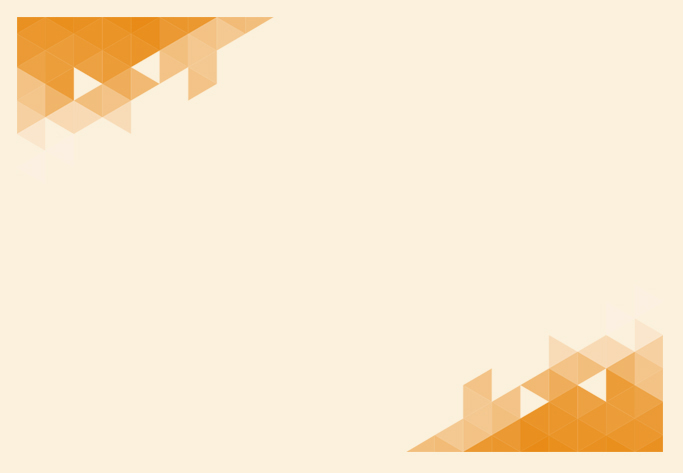 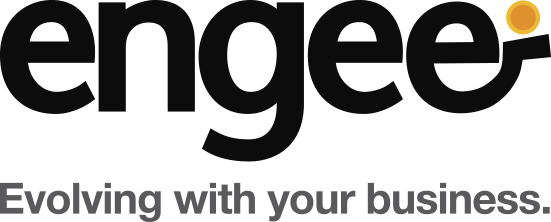 Engee IT S.R.L.
Estimando las cosas…
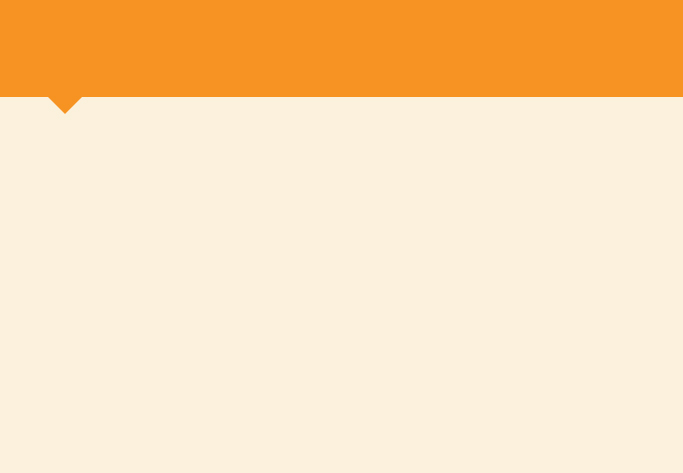 Definición
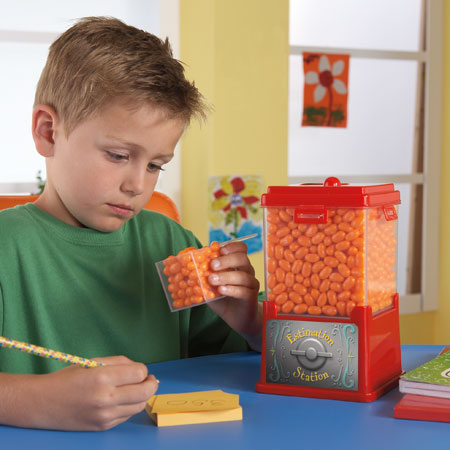 “Calcular el valor aproximado de una cosa”.
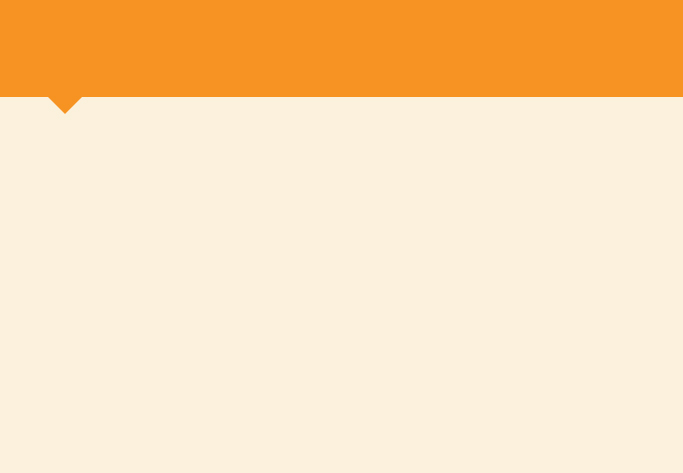 Propósito
“Estimation is valuable when it helps you make a significant decision.”  -  Martin Fowler


“Siempre que construyamos software estaremos alcanzados por la necesidad de manejar fechas. Sencillamente porque hay gente que está pagando por ello.” - Ernesto Kiszkurno
Entonces.. ¿Por qué? ¿Para qué?
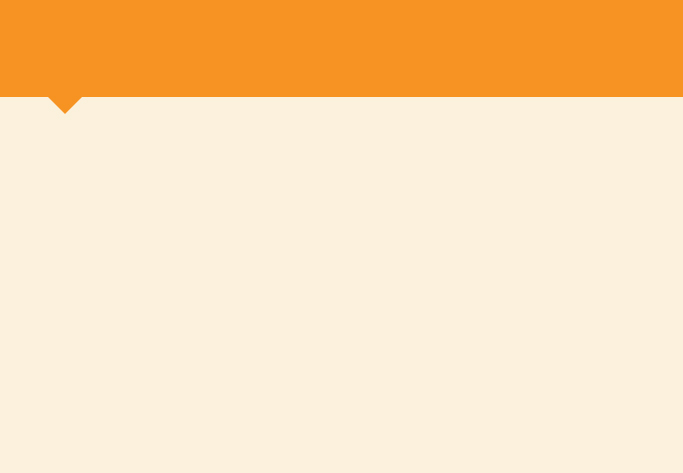 Porque es información!
Coordinar
Decidir
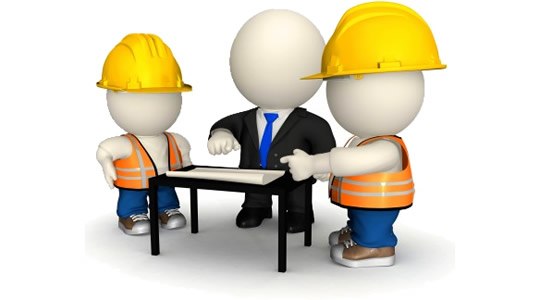 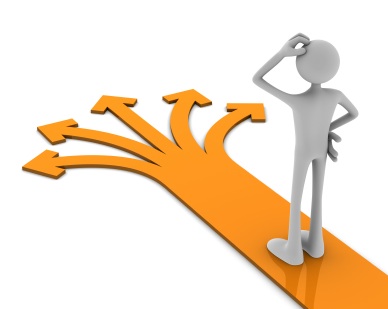 Porque es un compromiso!
Porque es parte del trabajo!
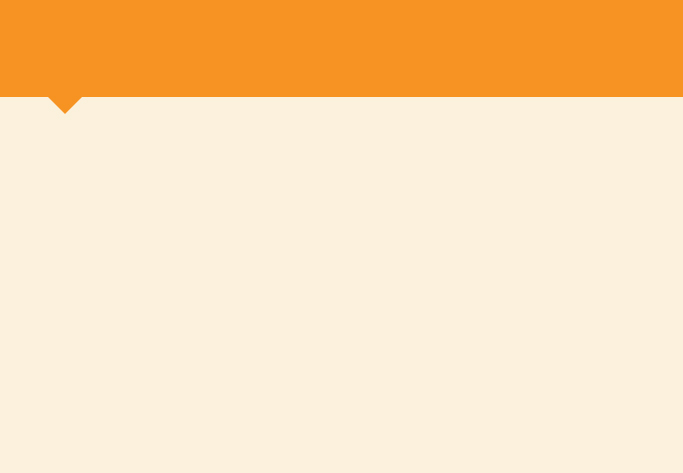 Tipos de estimación
Precisas

Bajo nivel
Construcción
Decidir
Coordinar / organizar


Imprecisas

Alto nivel
Presupuestos	
Decidir
Viabilidad
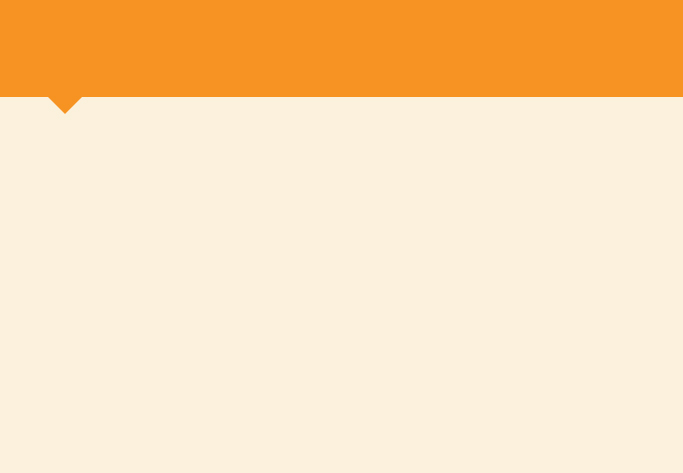 Niveles de estimación
Según el PMBOK…
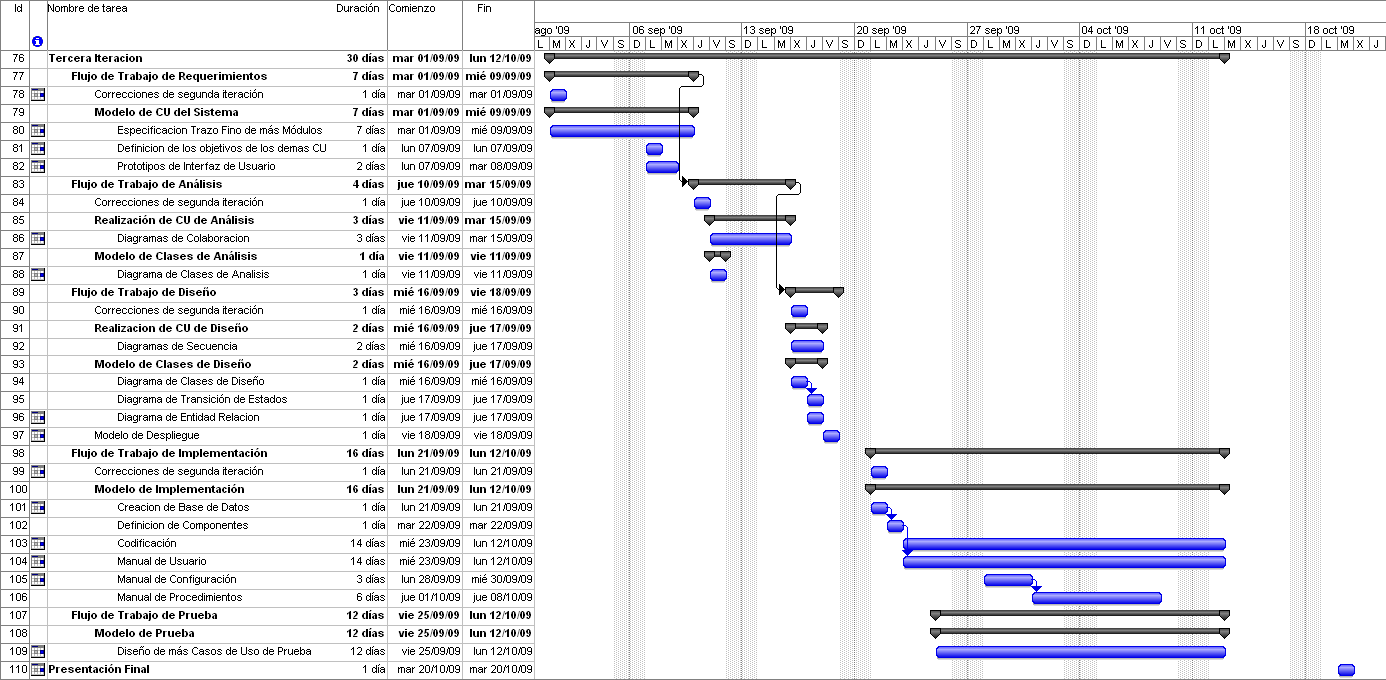 Orden de Magnitud   
error rate: -25% +75% 

 Presupuestal 
error rate: -10% +25% 

 Definitiva
error rate: -5% +10%
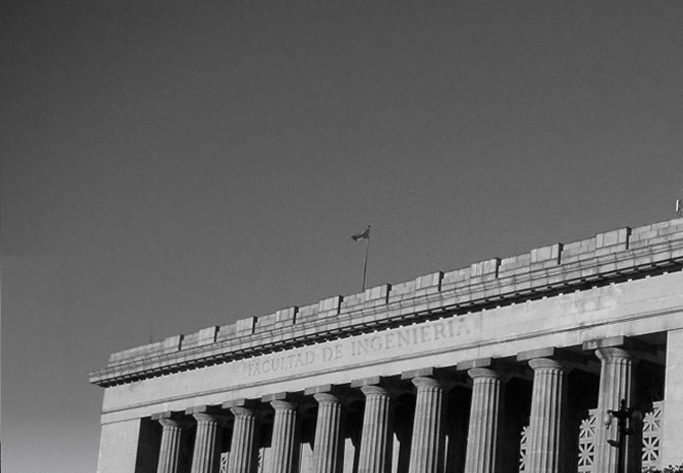 Precisión y Exactitud
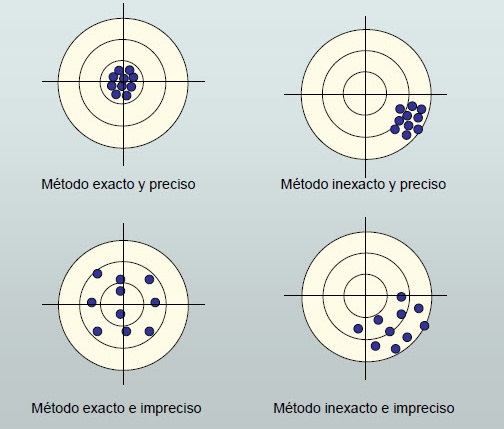 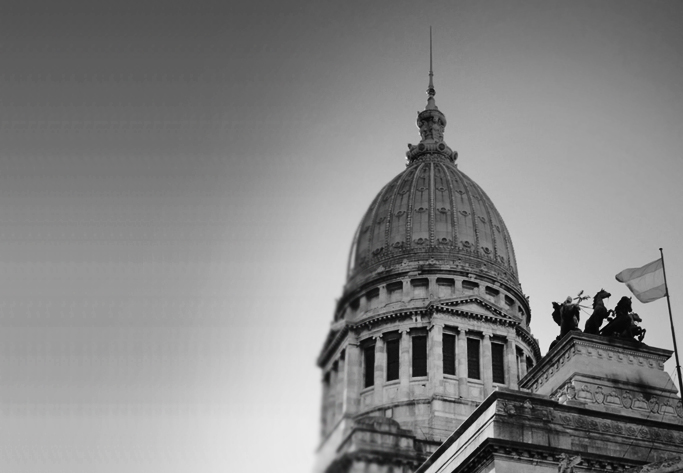 Conceptos
Viejos y nuevos…
[Speaker Notes: Ley de Parkinson: “Toda tarea se expande hasta ocupar el tiempo asignado a ella”.
Síndrome del estudiante:  ”If developers are given too much time, they’ll procrastinate until late in the project, at which point they’ll rush to complete their work, and they probably won’t finish the project on time”.
NUTs: Nebulous Units of Time
Anchoring: Prejuicio cognitivo provocado por la tendencia humana a darle un mayor peso a la primera noticia, argumento o evidencia que se tiene sobre algo a la hora de tomar una decisión.
Dunning–Kruger effect: Sesgo cognitivo, según el cual los individuos con escasa habilidad o conocimientos sufren de un sentimiento de superioridad ilusorio, considerándose más inteligentes que otras personas más preparadas, midiendo incorrectamente su habilidad por encima de lo real.  Por el contrario, los individuos altamente cualificados tienden a subestimar su competencia relativa, asumiendo erróneamente que las tareas que son fáciles para ellos también son fáciles para otros.]
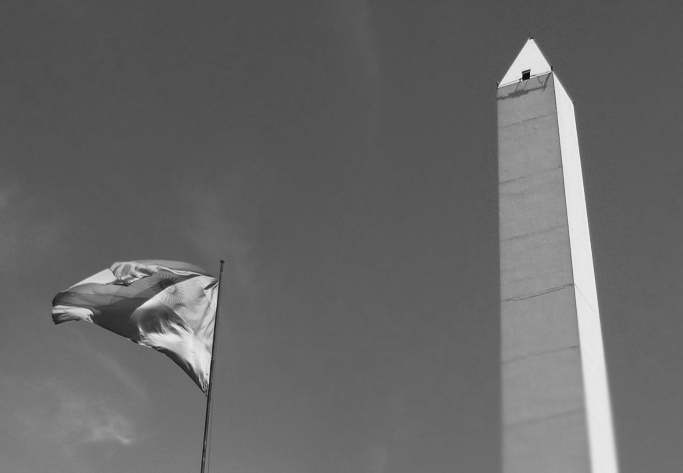 Técnicas
Hay muchas . . .
[Speaker Notes: Thrown Estimate
Ideal Time &  Load factor
Story Point
Story Counting
PERT
Wideband Delphi
Planning Poker
Putnam
Puntos Función
T-Shirt Size
Relative Mass Valuation
COCOMO
SNAP Points
Puntos de Casos de Uso
Simplified Function Points
COSMIC 
MK II FPA
Modelo SLIM
Top down
Bottom up
Juicio de expertos
Proxy-based estimating]
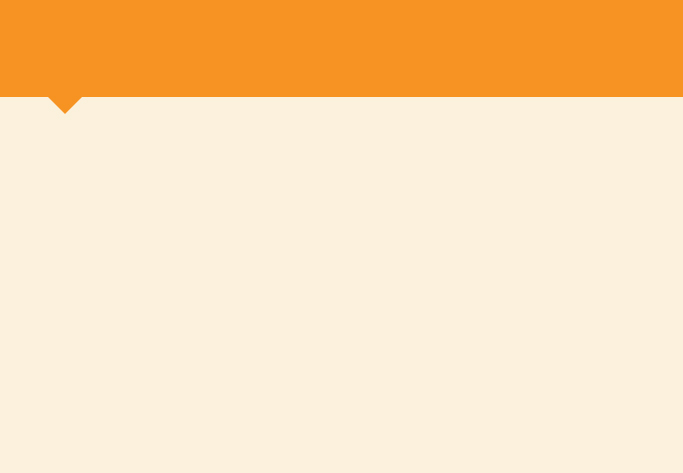 Pero todo se resume a una teoría
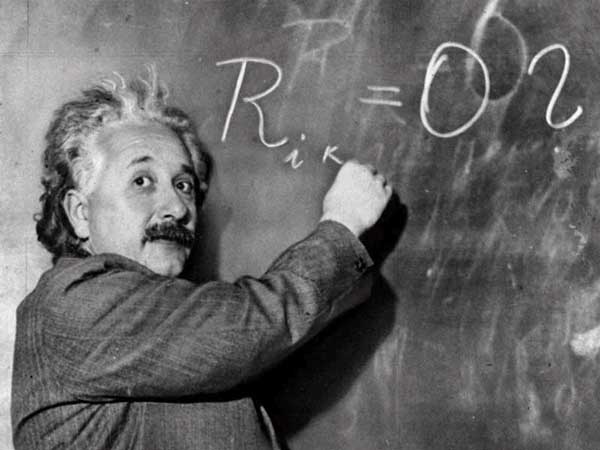 [Speaker Notes: Ver de hacer un slide por tip, para hondar en detalle]
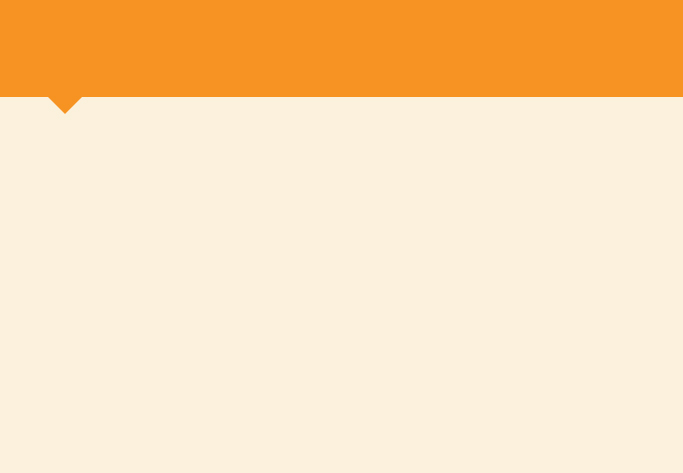 La de los extremos oscilantes
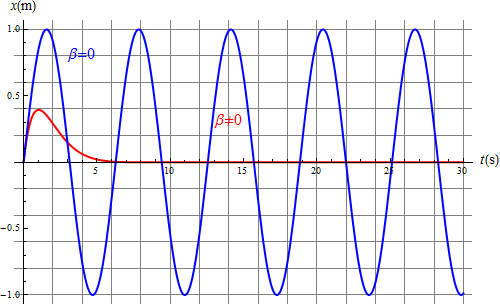 [Speaker Notes: Ver de hacer un slide por tip, para hondar en detalle]
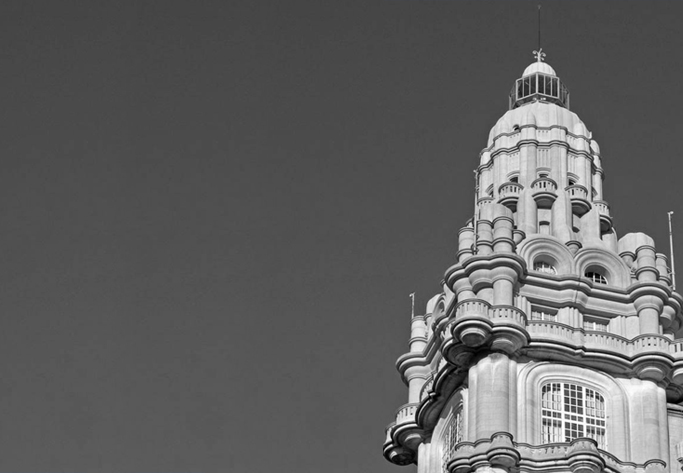 Tips & Consideraciones
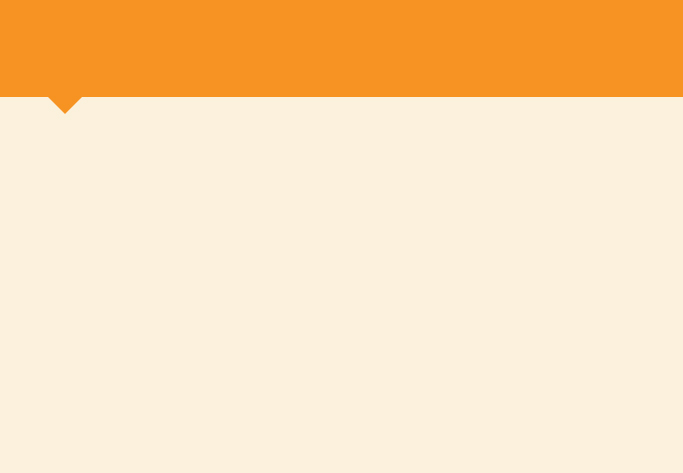 Pensamiento lógico - racional
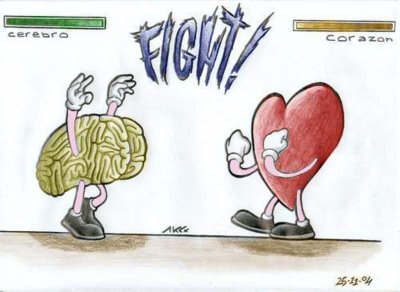 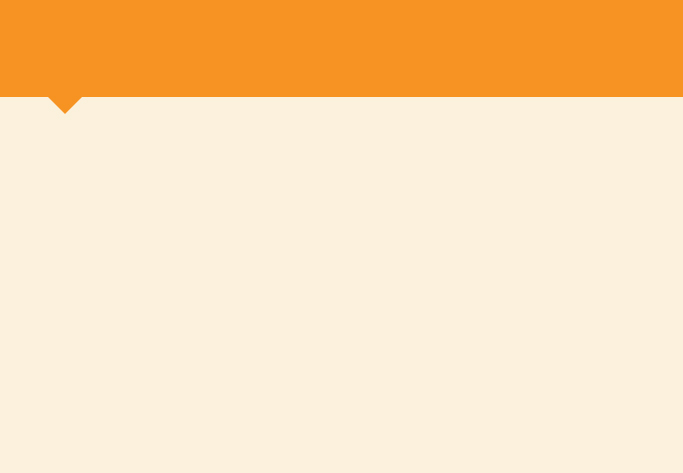 Usar el pasado
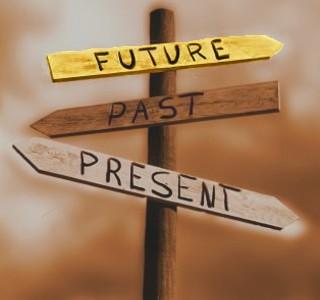 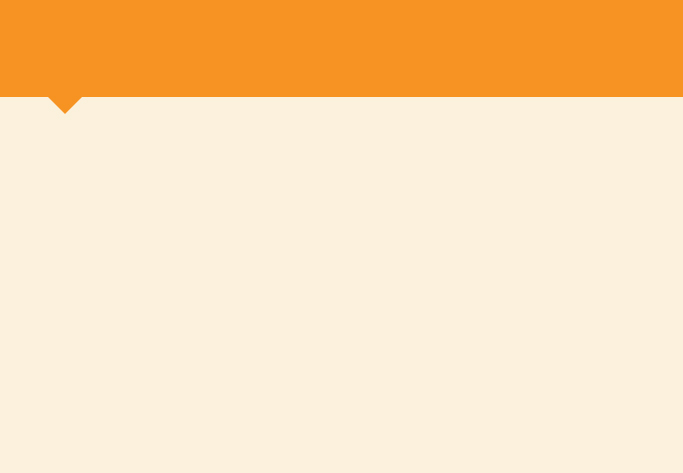 No tener miedo!
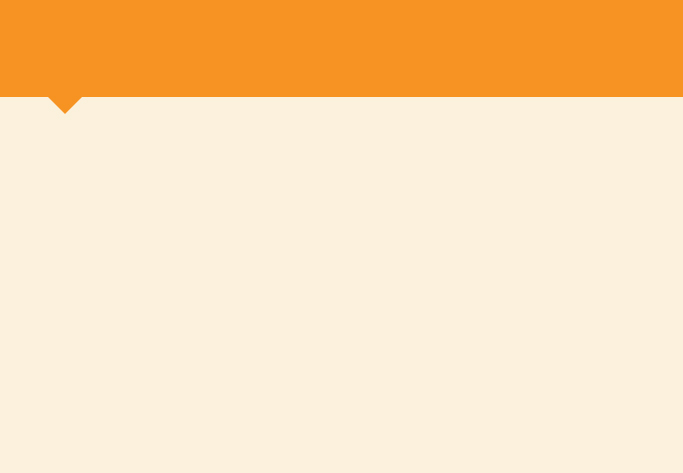 Preguntar
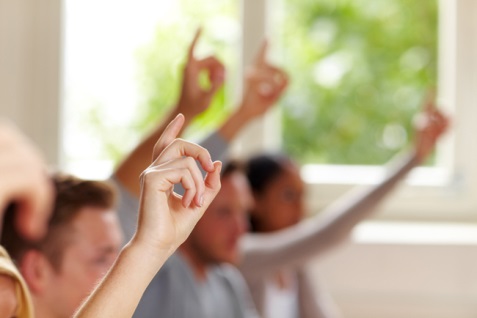 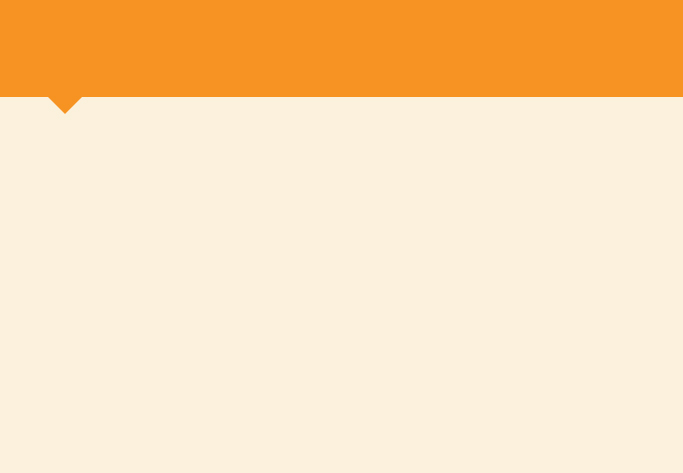 No colchonear
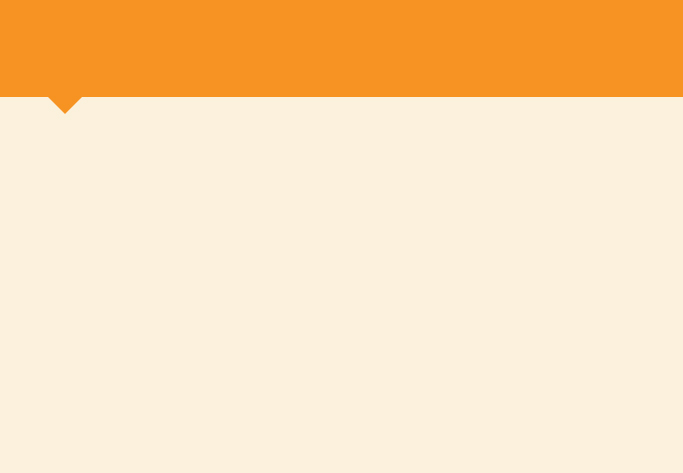 Usar la fuerza!
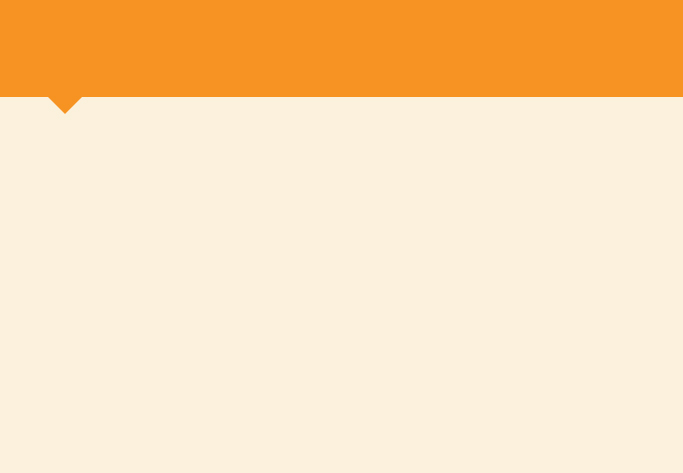 Definition of Ready (DoR)
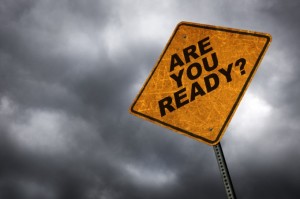 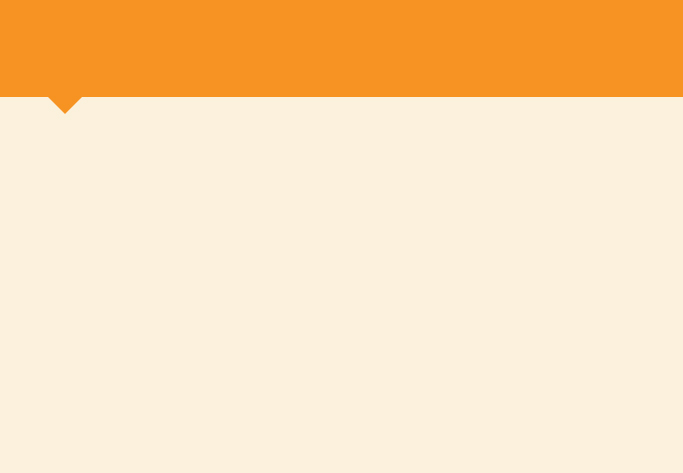 Definition of Done (DoD)
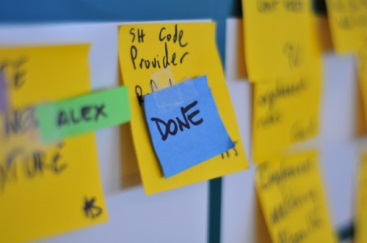 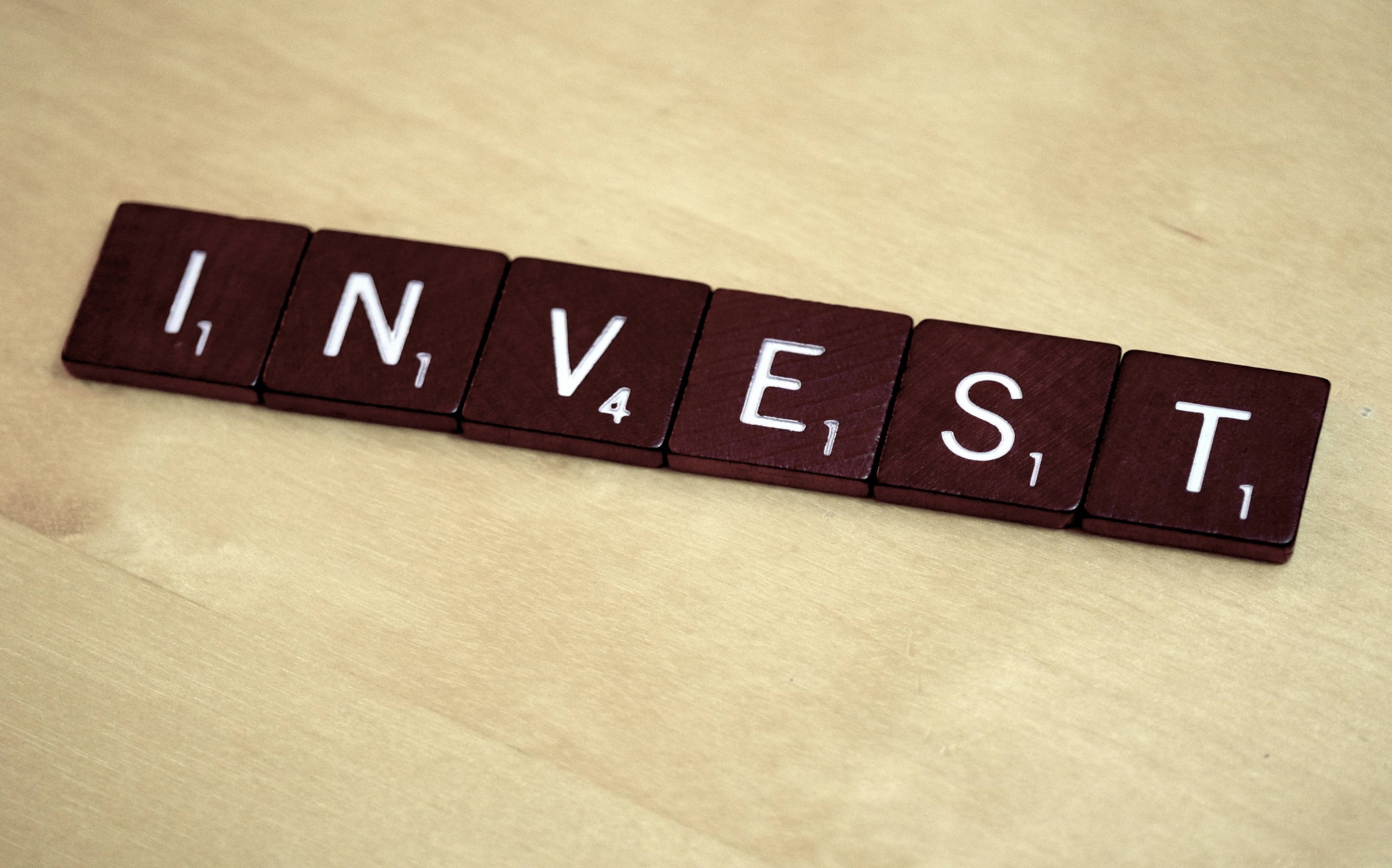 ndependent
egotiable
aluable
stimable
mall
esteable
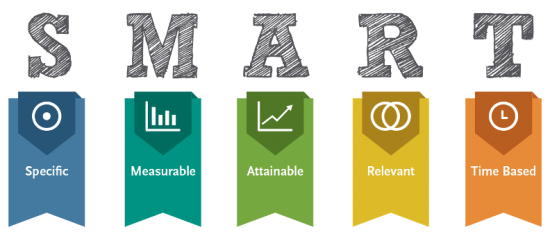 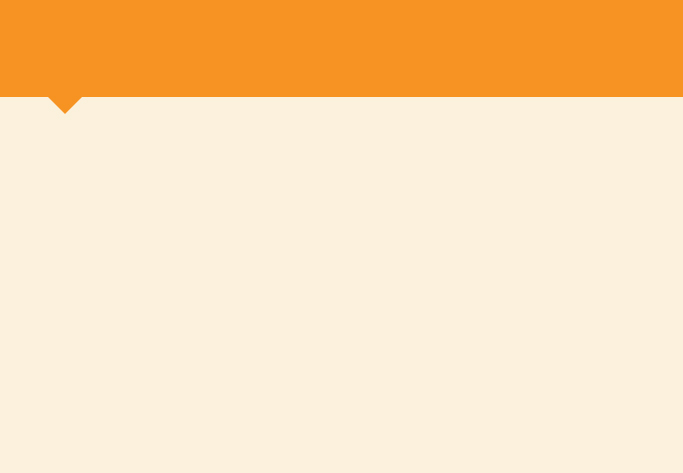 Ser profesional
Dinámicas de grupo
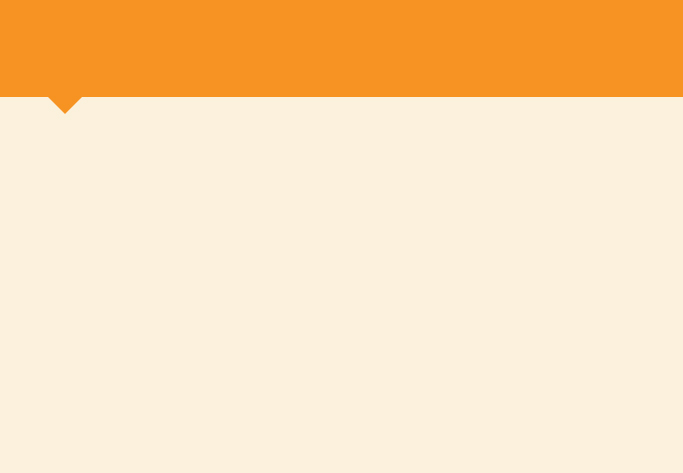 Dinámicas de grupo
Juntarse en grupos de 6-8 personas. 
Cada grupo debe tener 2 programadores como mínimo.
Alejarse lo mayor posible del resto de los grupos.
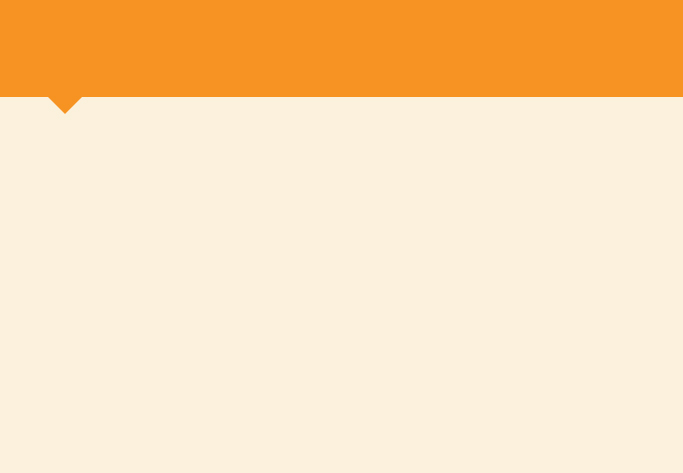 Dinámica 1
Estimar (timebox 5’):
Estimar el tiempo promedio de llegada de todos a Engee.
Estimar cuántos metros de cable UTP hay en Engee.
Estimar cuántos tubos de luz hay en toda la oficina.
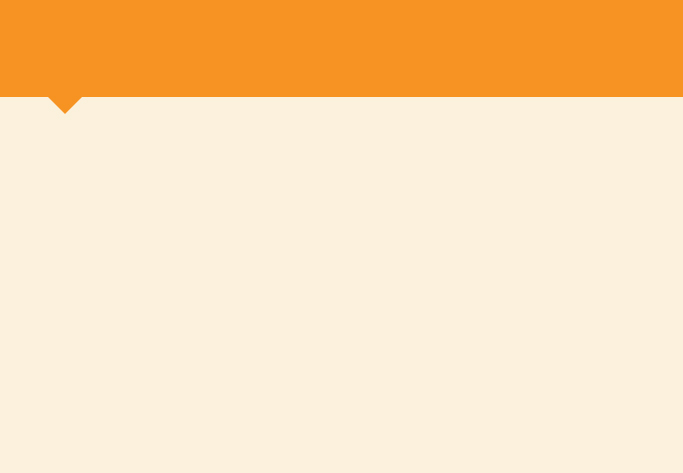 Dinámica 2
La pelota tiene que pasar por todas las manos de los integrantes del grupo, pero con la restricción de no poder pasar de forma seguida por las dos manos de una misma persona.
Estimar
Ejecutar
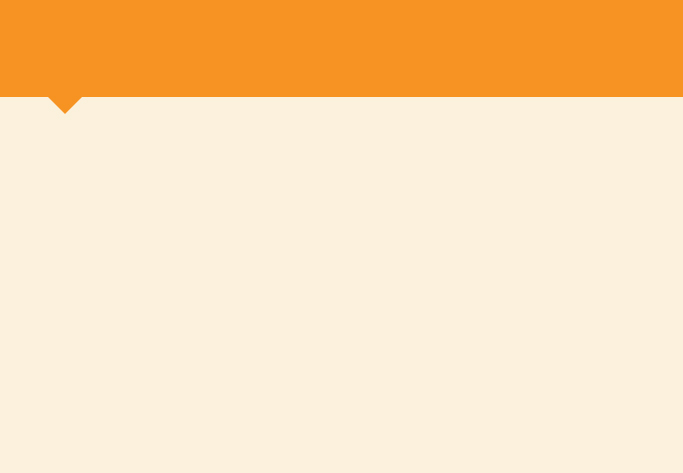 Dinámica 3
Hacer una página web con la frase “Claudio no pasa la pelota cuando juega al fútbol.” en negrita.
Se debe escribir de a una palabra por integrante del grupo.

Estimar tiempo por medio de planning poker.
Justificar extremos.
Hacer otra ronda de planning póker.
Realizar la tarea.
Revisar la estimación.
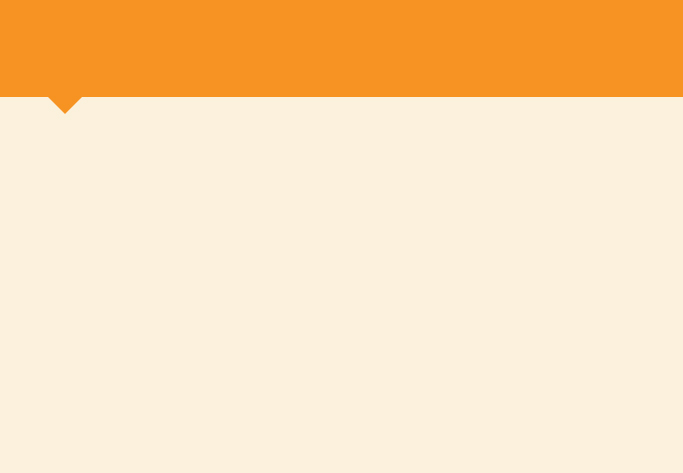 ¿Preguntas?
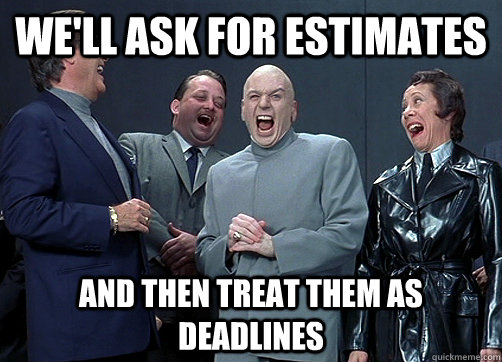